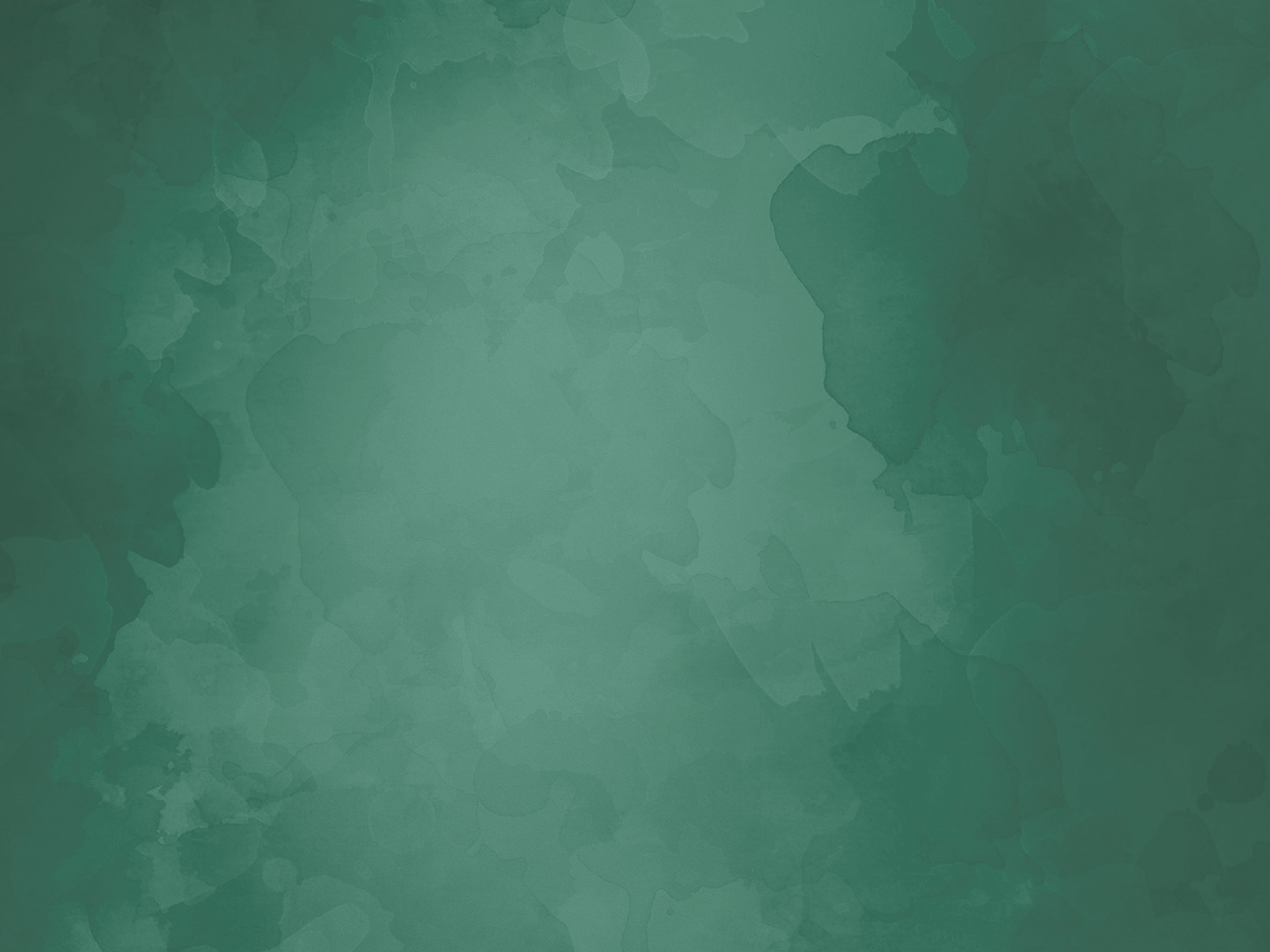 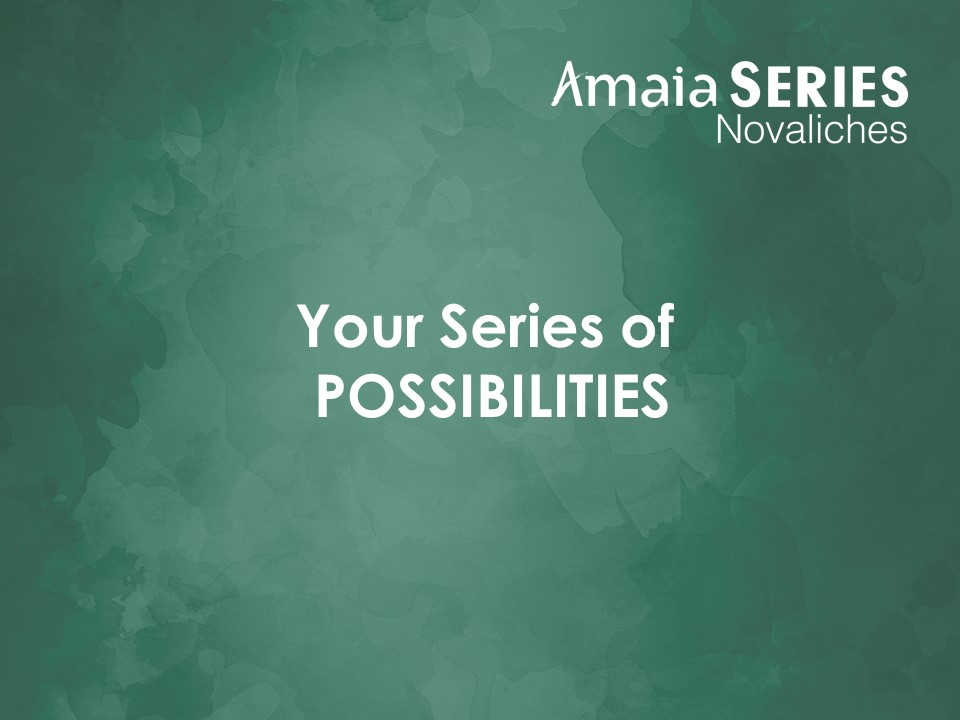 Overlay series photo
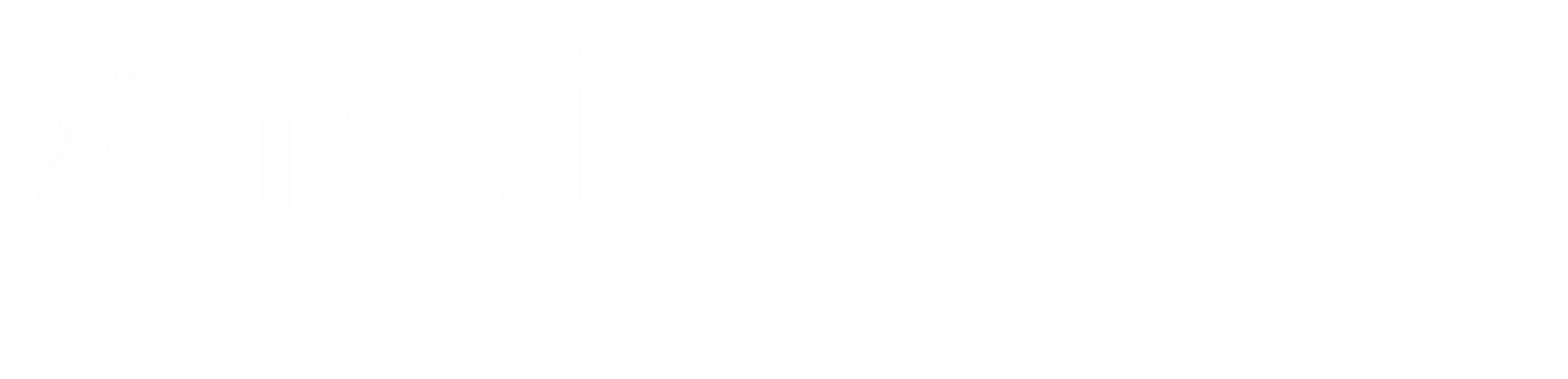 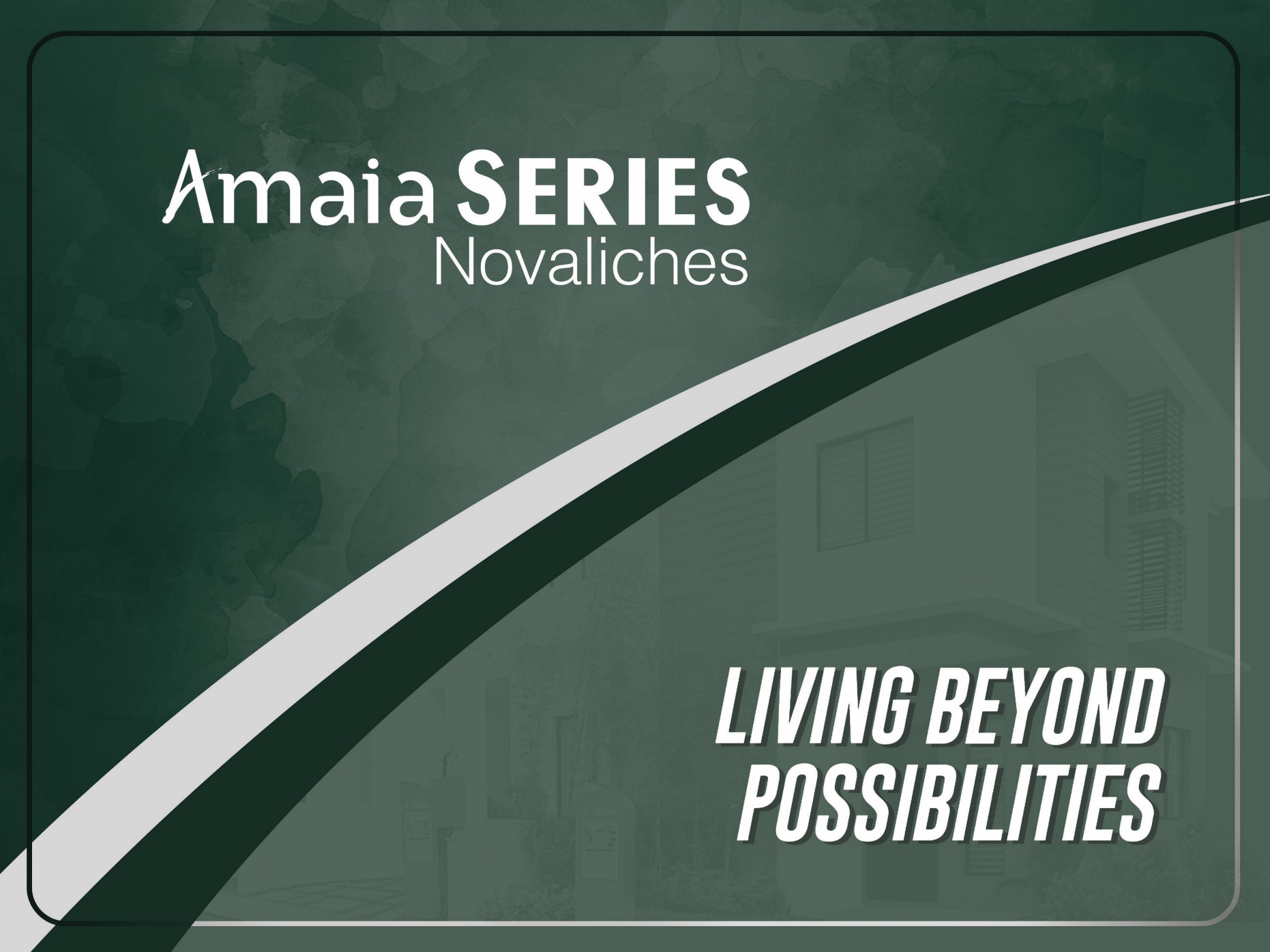 Your Series of 
POSSIBILITIES
-Overlay Square photo-remove living beyond possibilities
-put the square nova logo
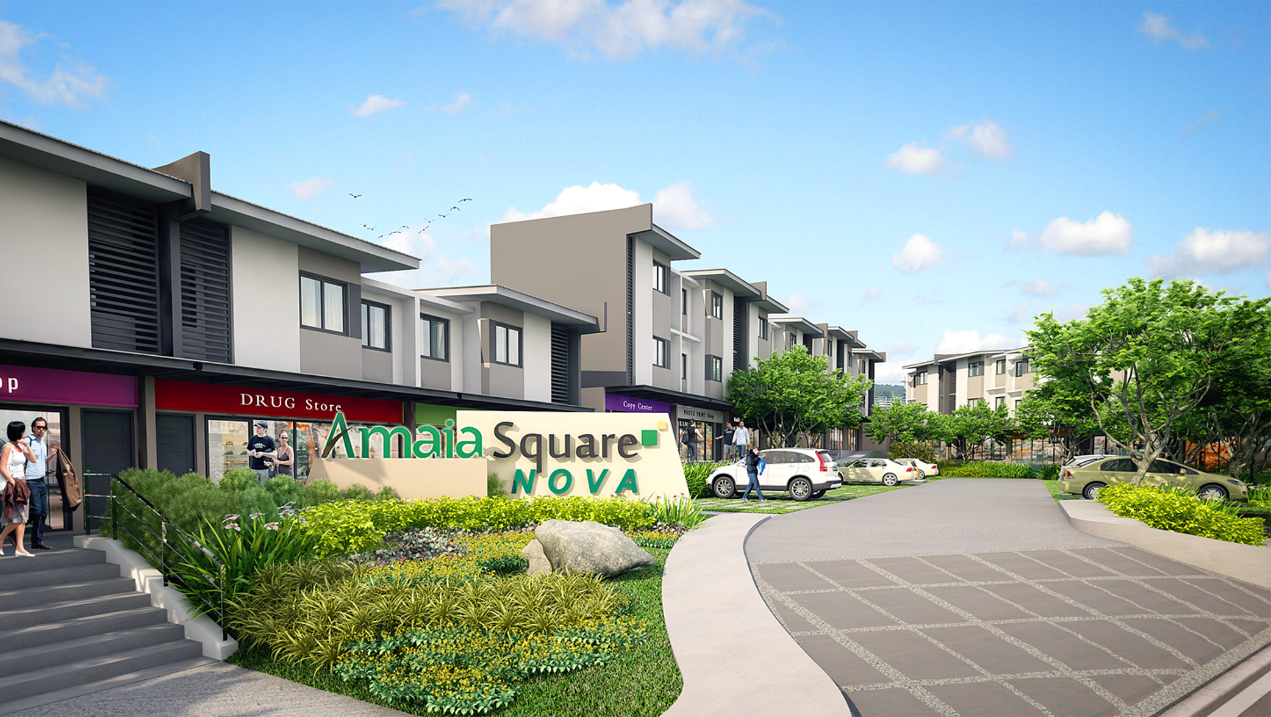 NOVALICHES ESTATE
Novaliches is the largest district in Quezon city that offers booming developments in the heart of the hustle and bustle of city life. Creating new ways of living, innovation and vigor to elevate the living standards of the future dwellers of Amaia Novaliches Estate. 

WHY LIVE IN NOVALICHES, QUEZON CITY
Ease of transportation
Near growing business hubs
Premier hospitals are within reach
Your gateway to north and east destinations
Near top educational institutions
Fully developed district
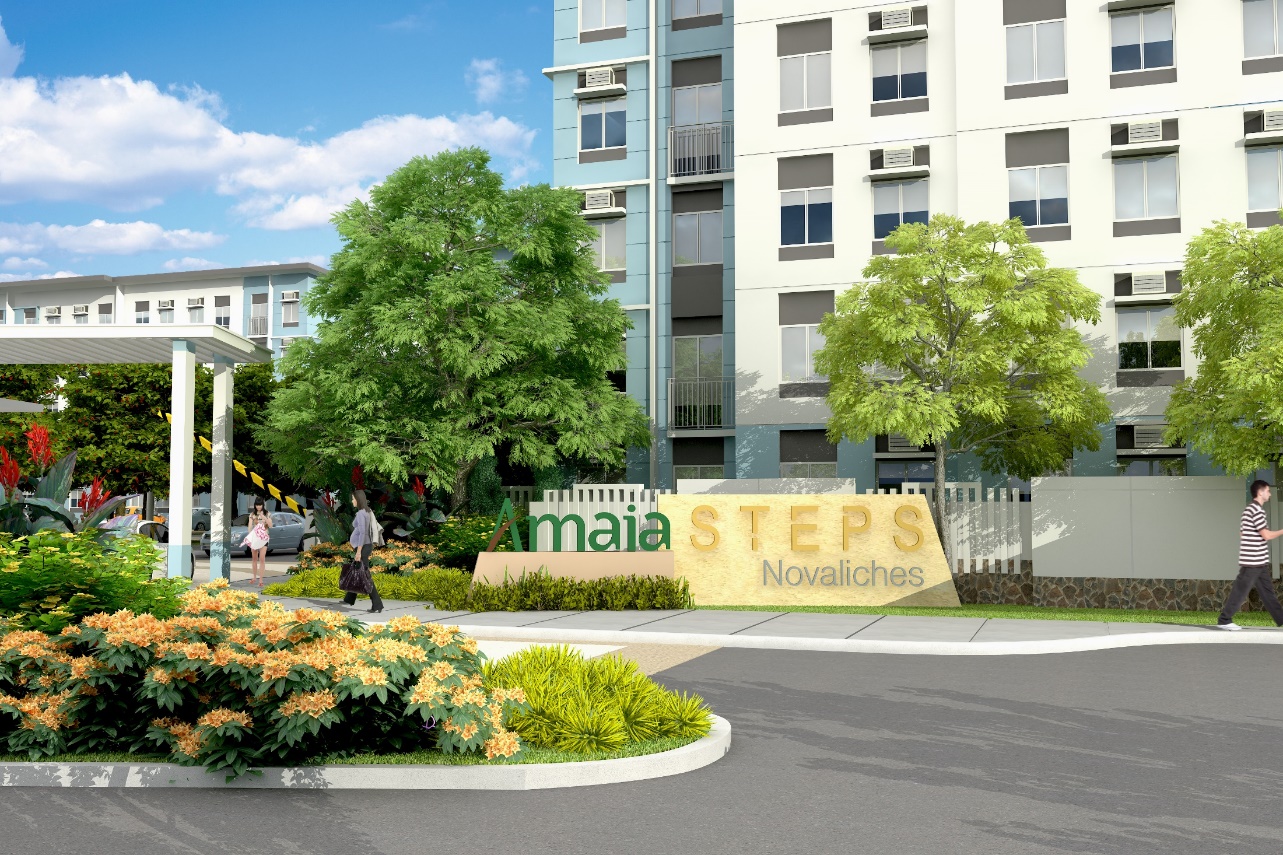 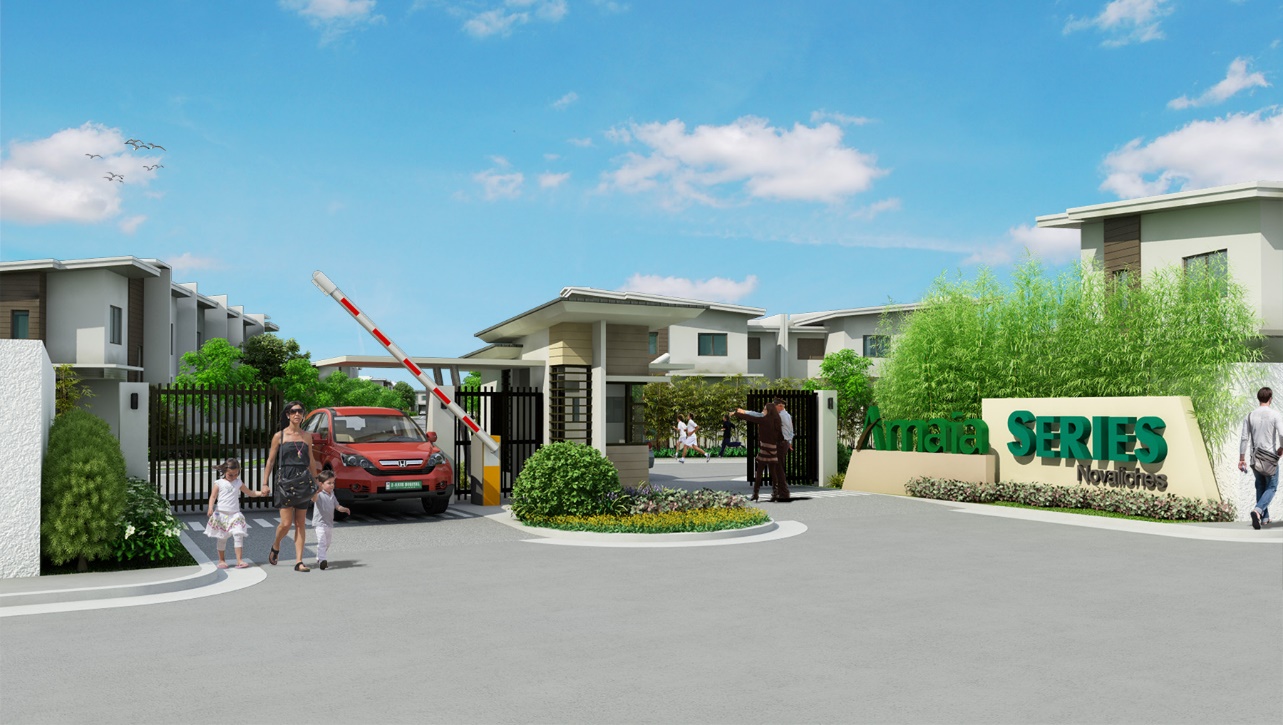 [Speaker Notes: Novaliches Estate]
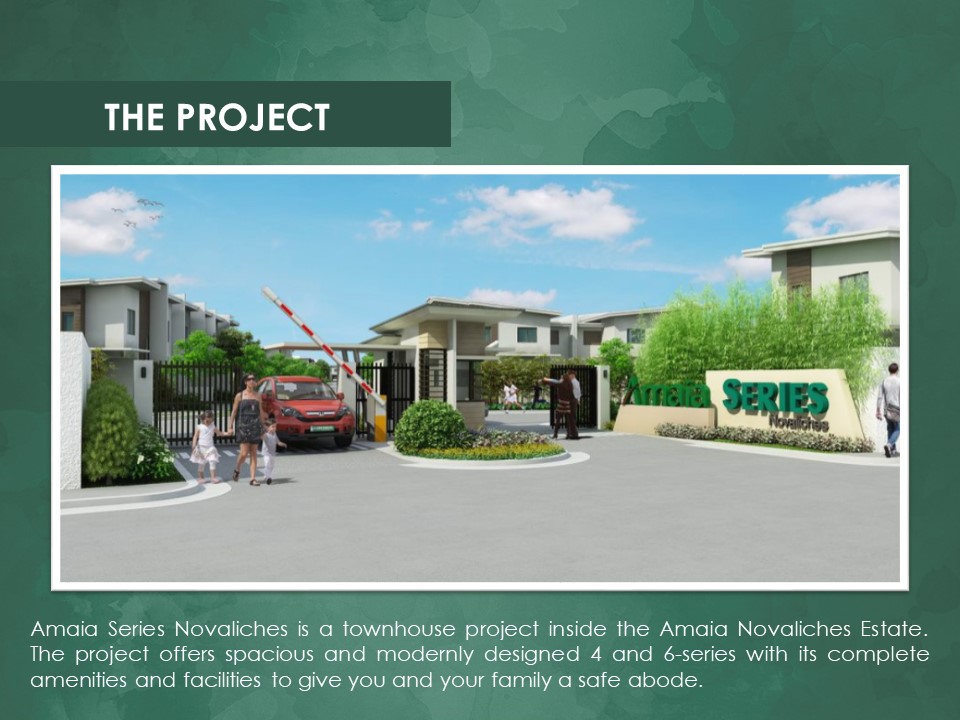 THE PROJECT
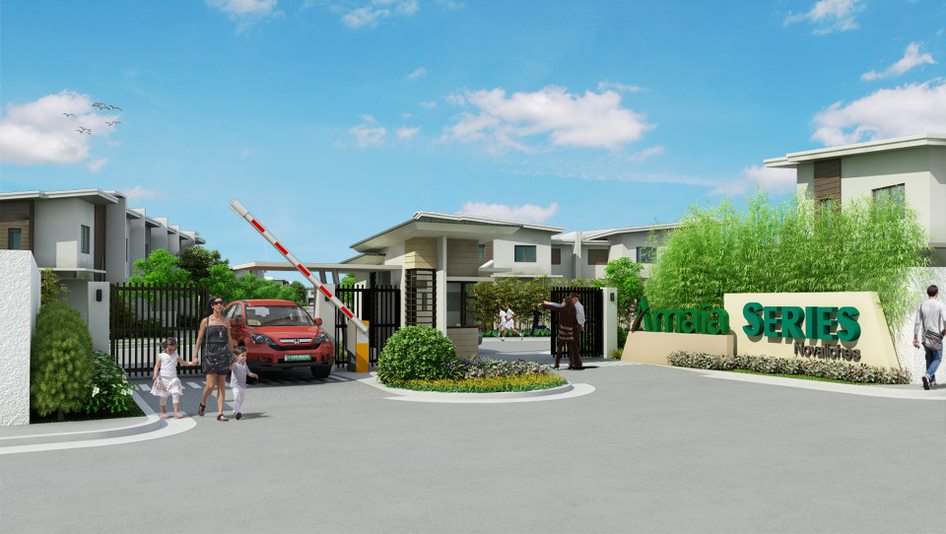 Amaia Series Novaliches is a townhouse project inside the Amaia Novaliches Estate. The project offers spacious and modernly designed 4 and 6-series with its complete amenities and facilities to give you and your family a safe abode.
[Speaker Notes: Series Logo]
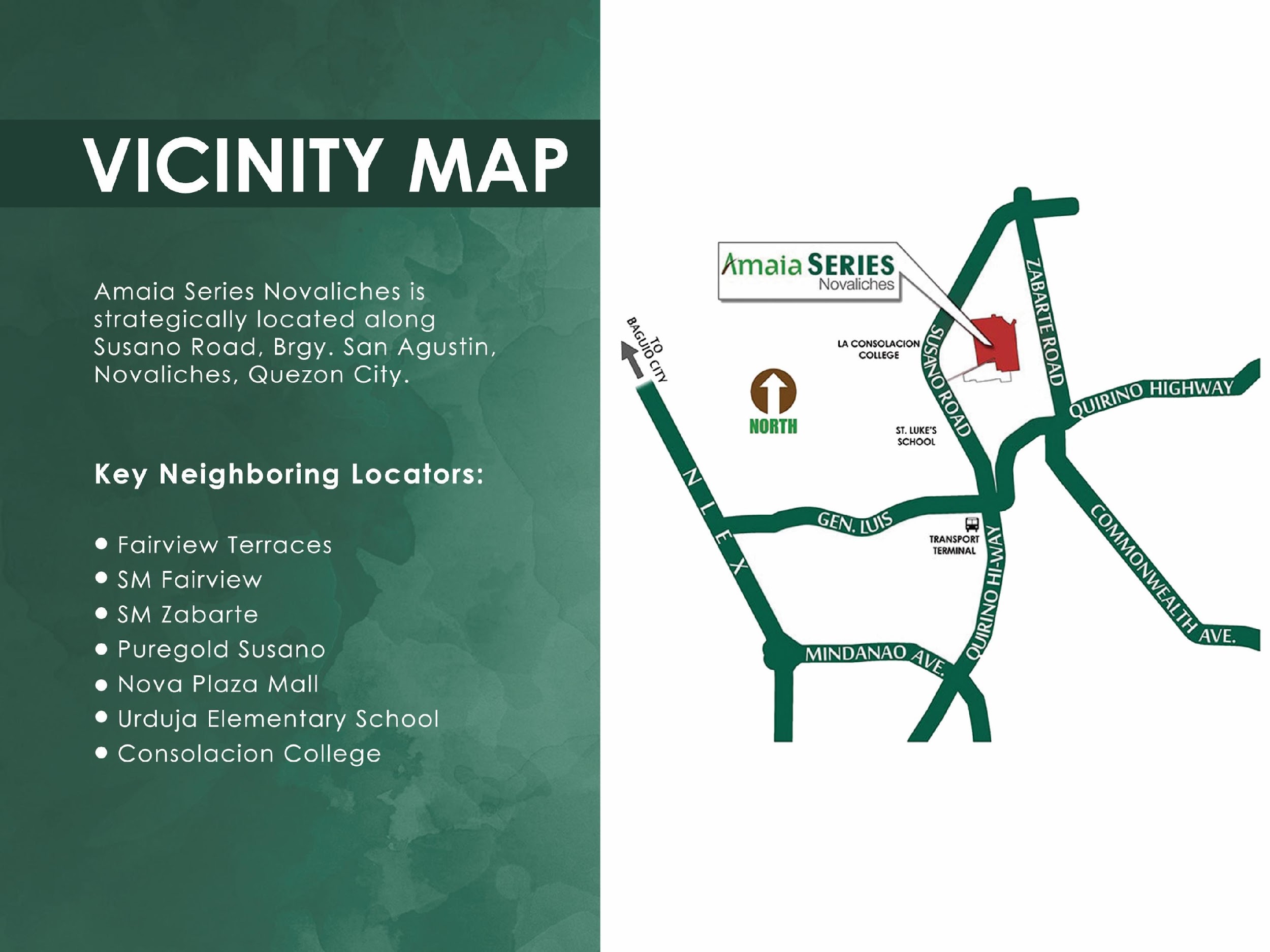 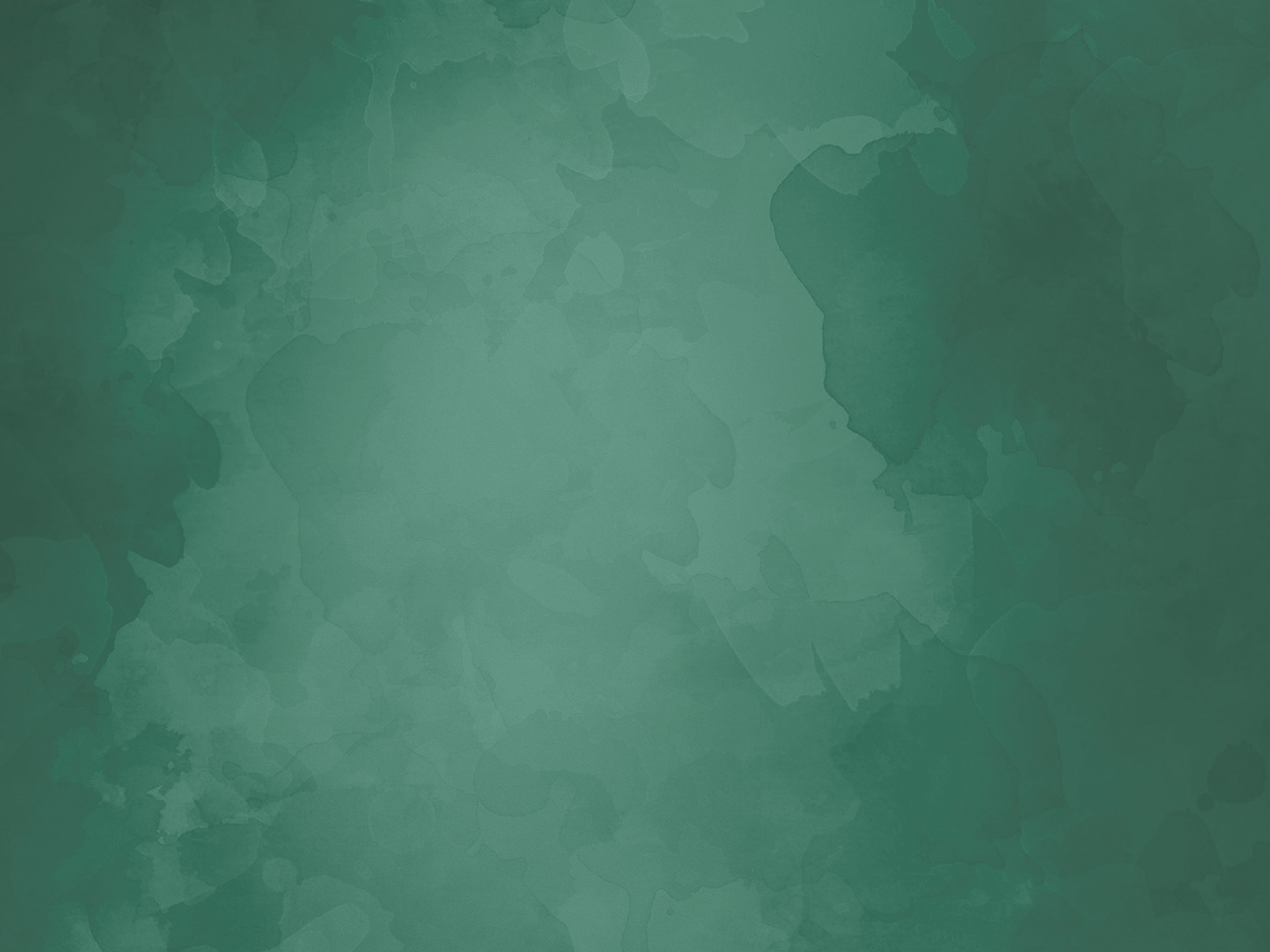 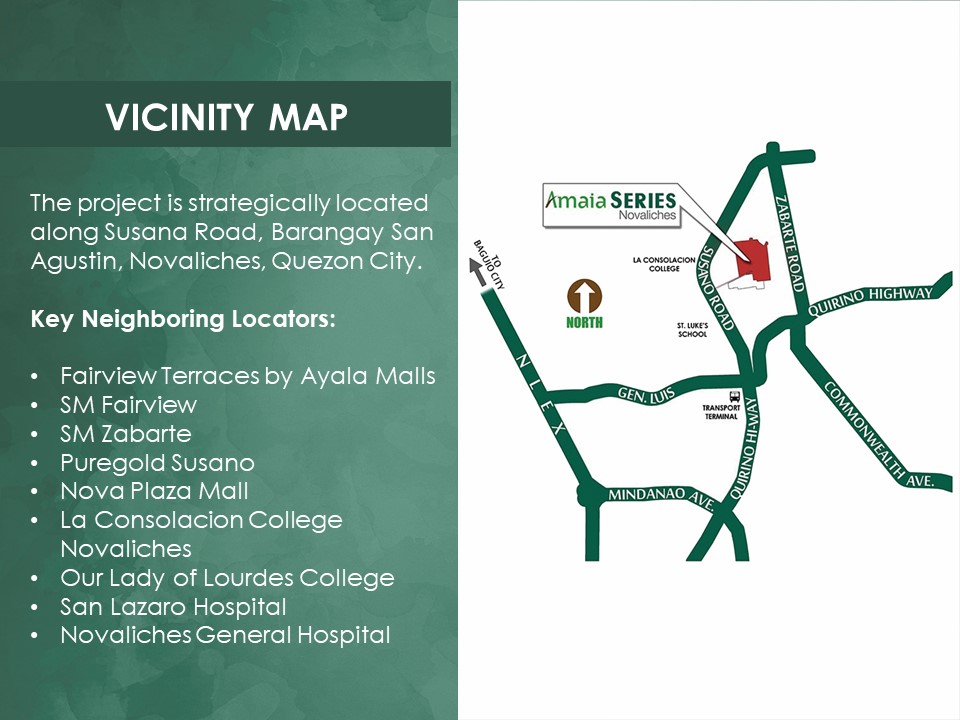 VICINITY MAP
The project is strategically located along Susana Road, Barangay San Agustin, Novaliches, Quezon City.

Key Neighboring Locators:

Fairview Terraces by Ayala Malls
SM Fairview
SM Zabarte
Puregold Susano
Nova Plaza Mall
La Consolacion College Novaliches
Our Lady of Lourdes College
San Lazaro Hospital
Novaliches General Hospital
THE PROJECT
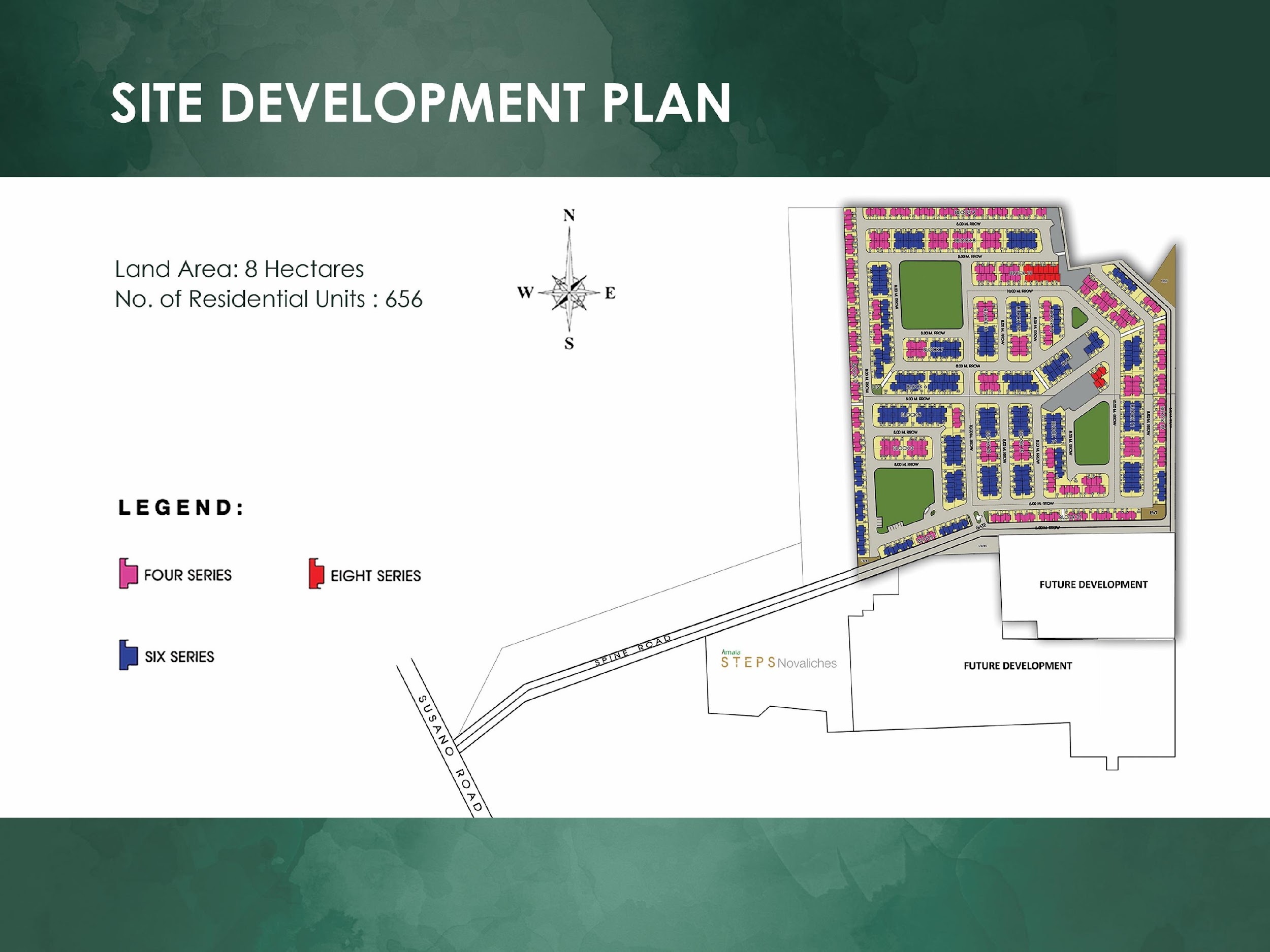 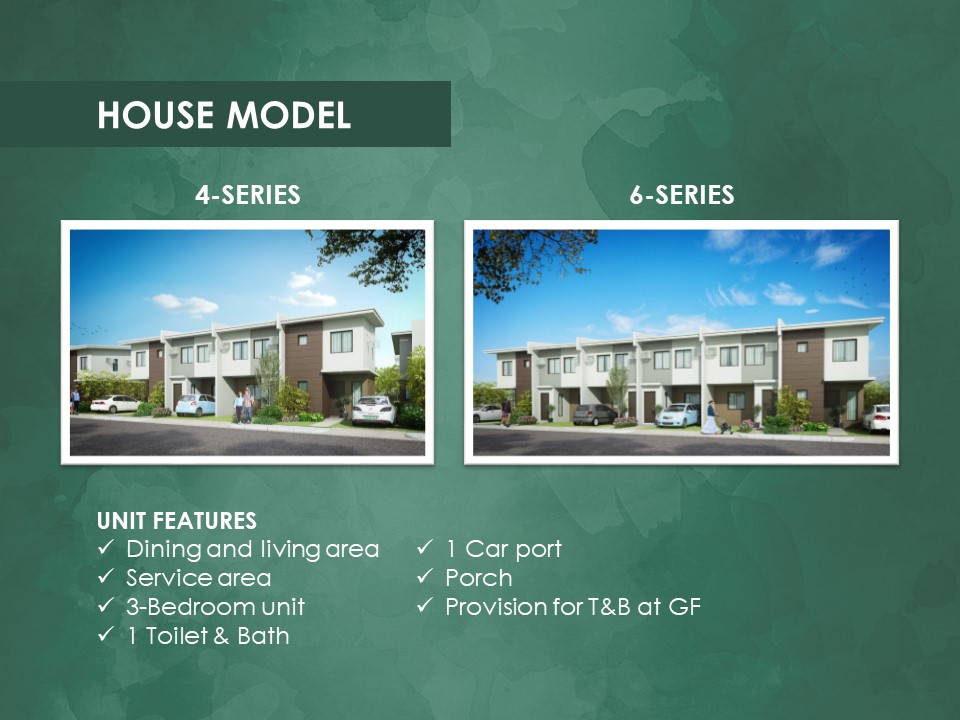 HOUSE MODEL
6-SERIES
4-SERIES
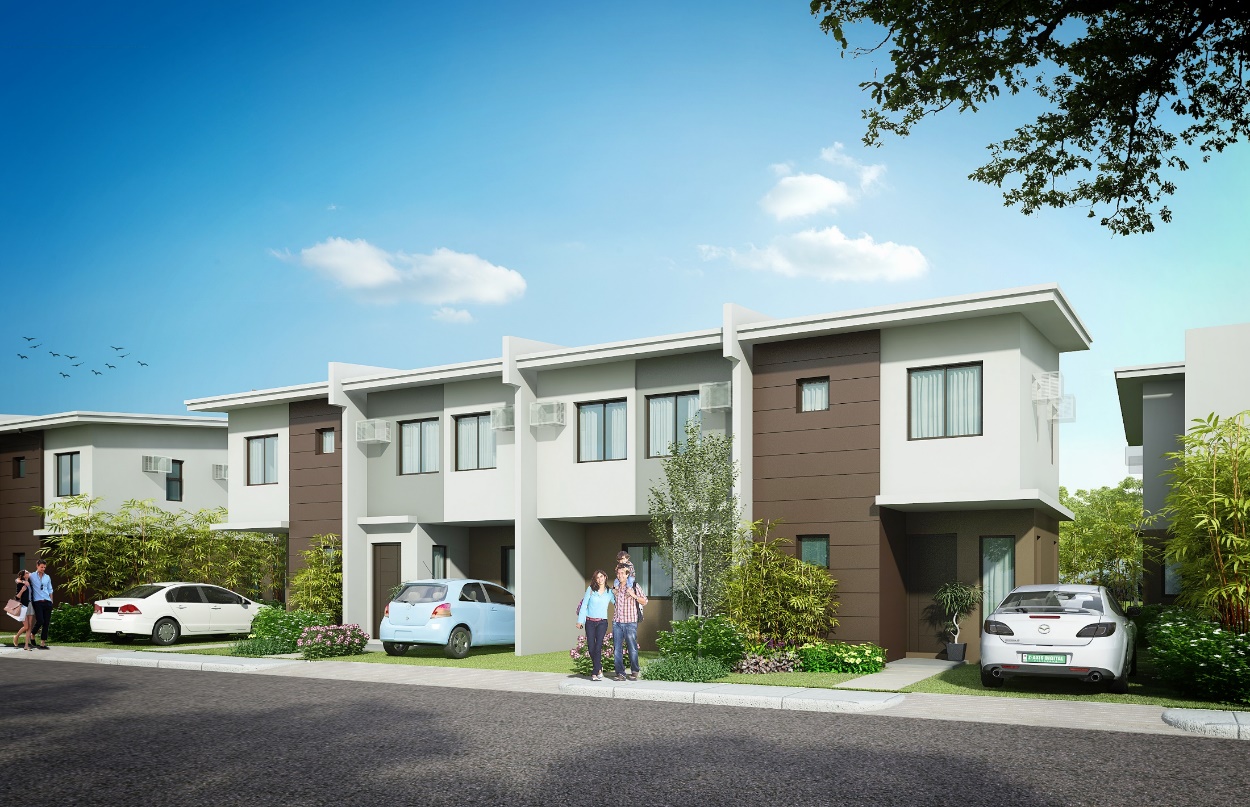 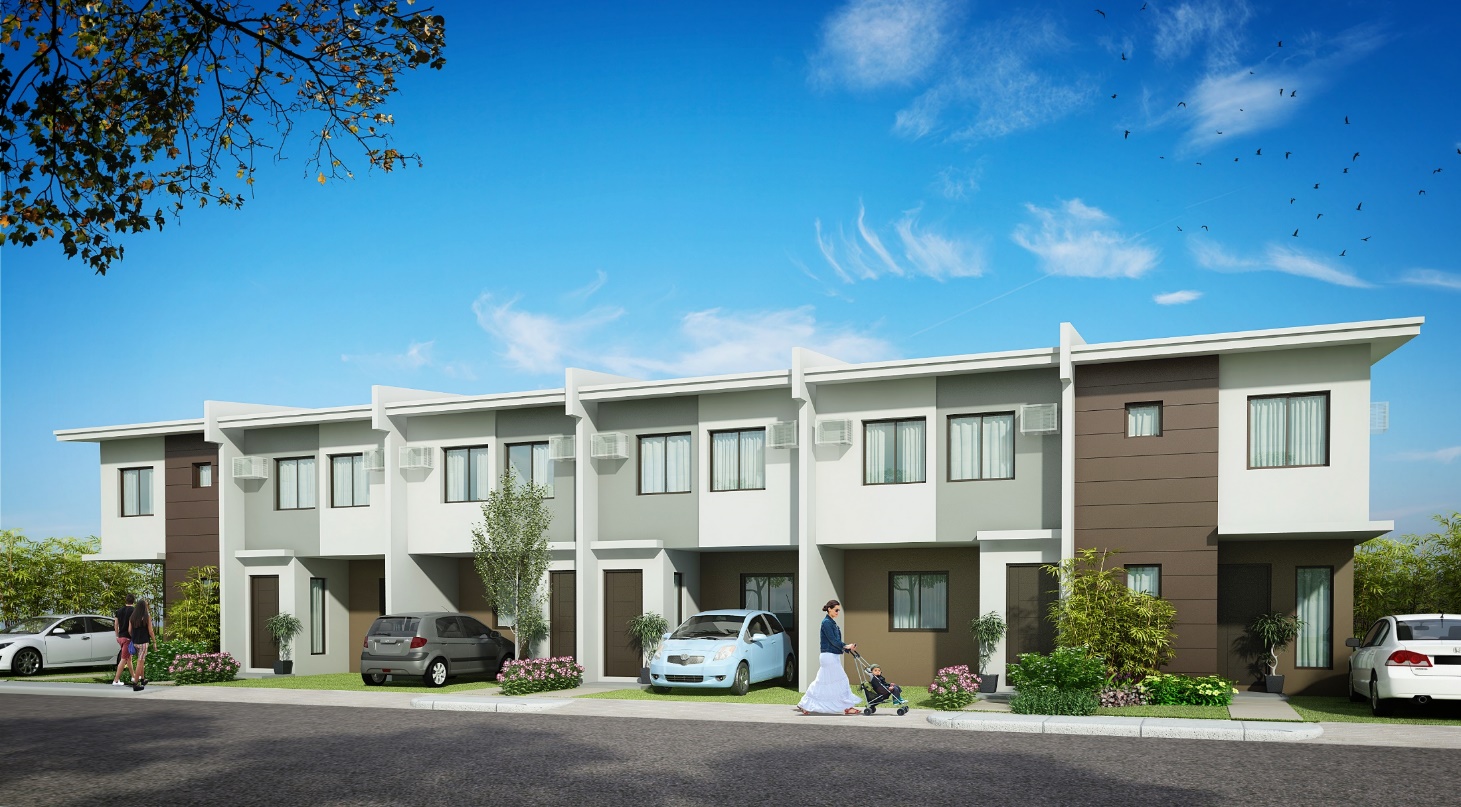 UNIT FEATURES
Dining and living area
Service area
3-Bedroom unit
1 Toilet & Bath 


1 Car port
Porch
Provision for T&B at GF
FLOOR PLANS
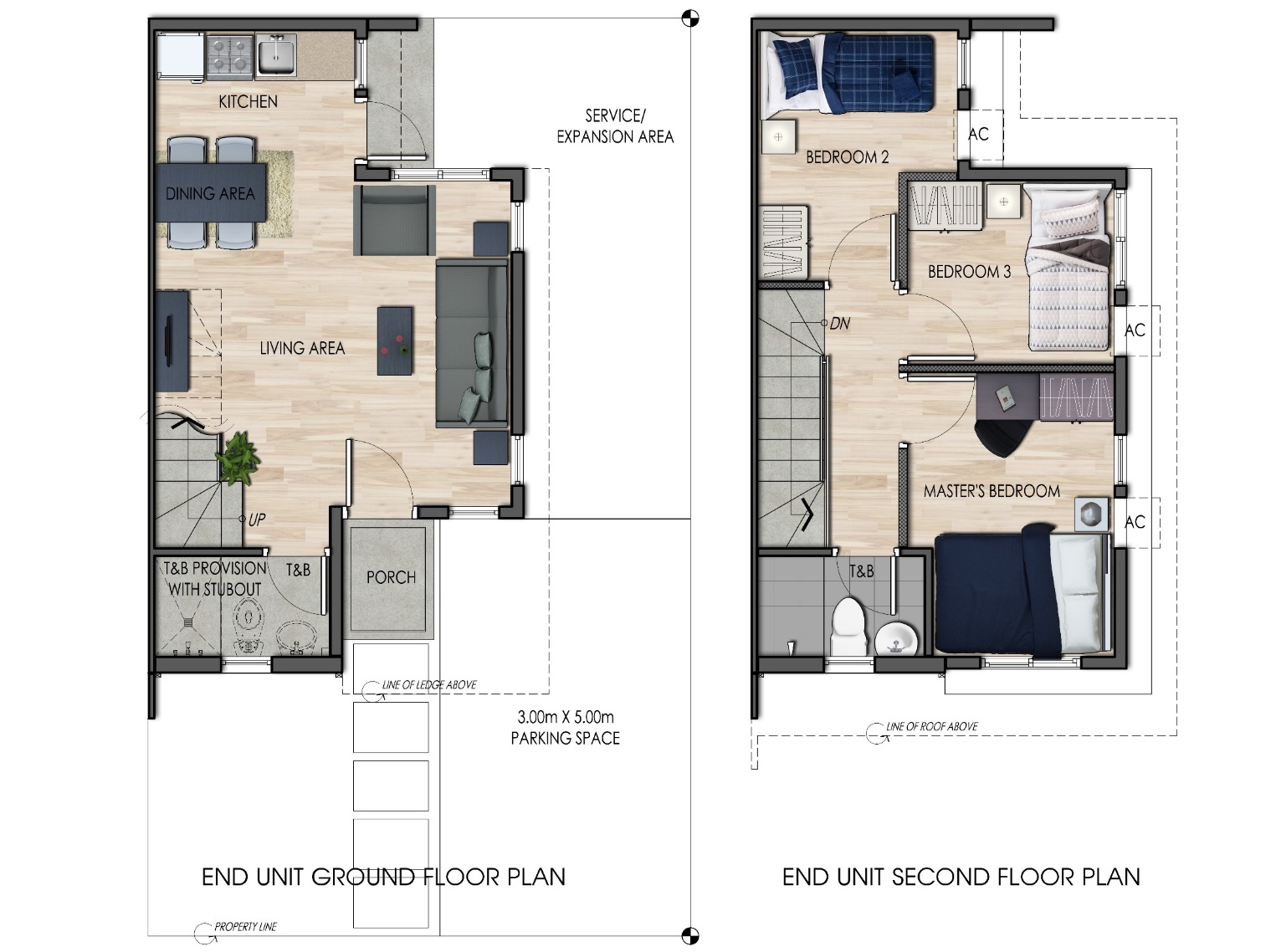 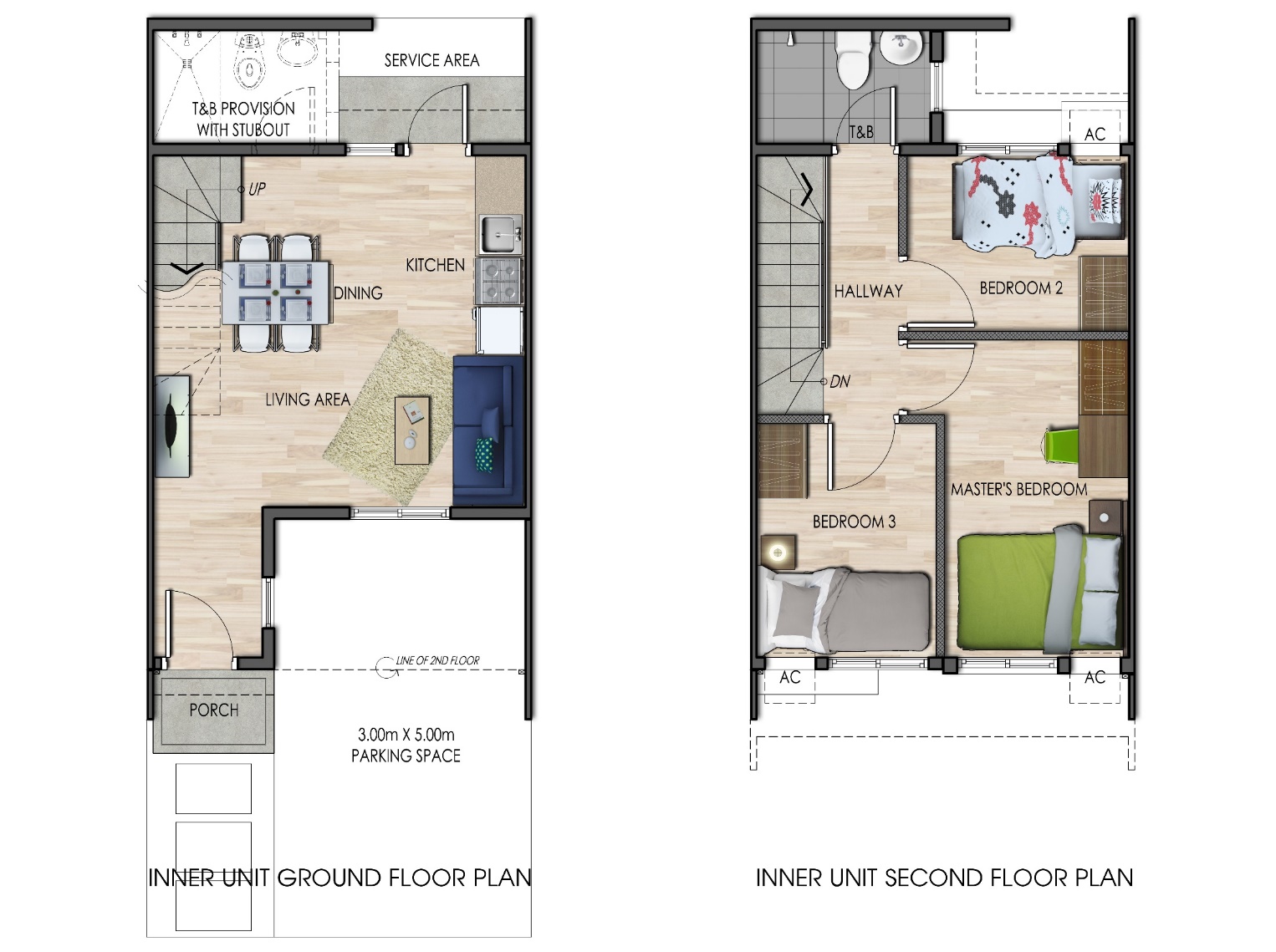 END UNIT
INNER UNIT
Average Lot Area:  51 sqm
Average Floor Area: 56 sqm
Average Lot Area: 105 sqm
Average Floor Area: 61 sqm
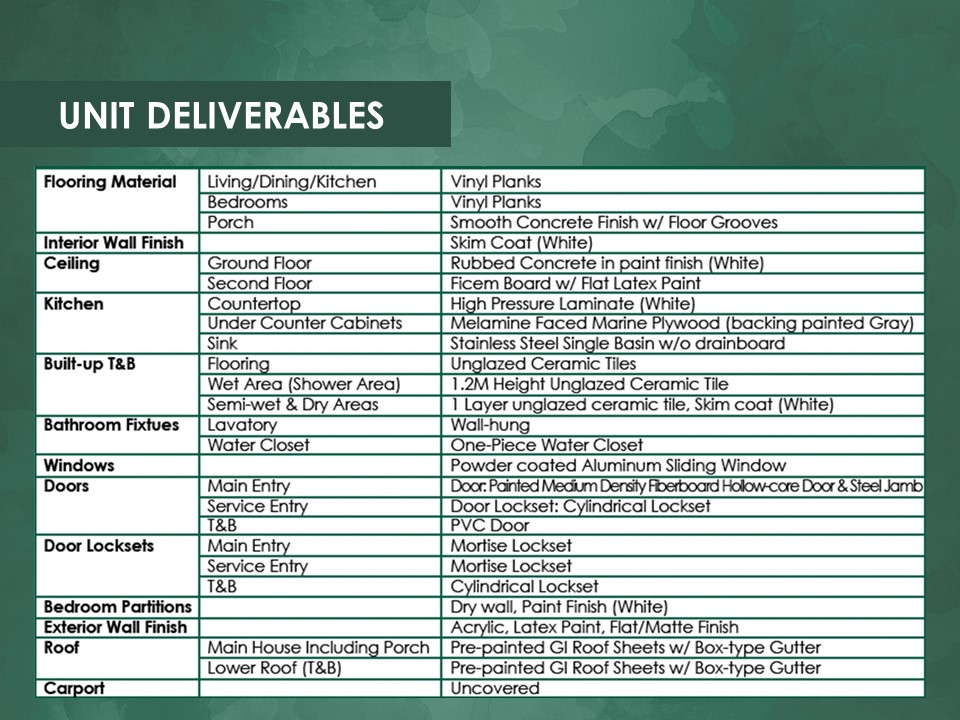 UNIT DELIVERABLES
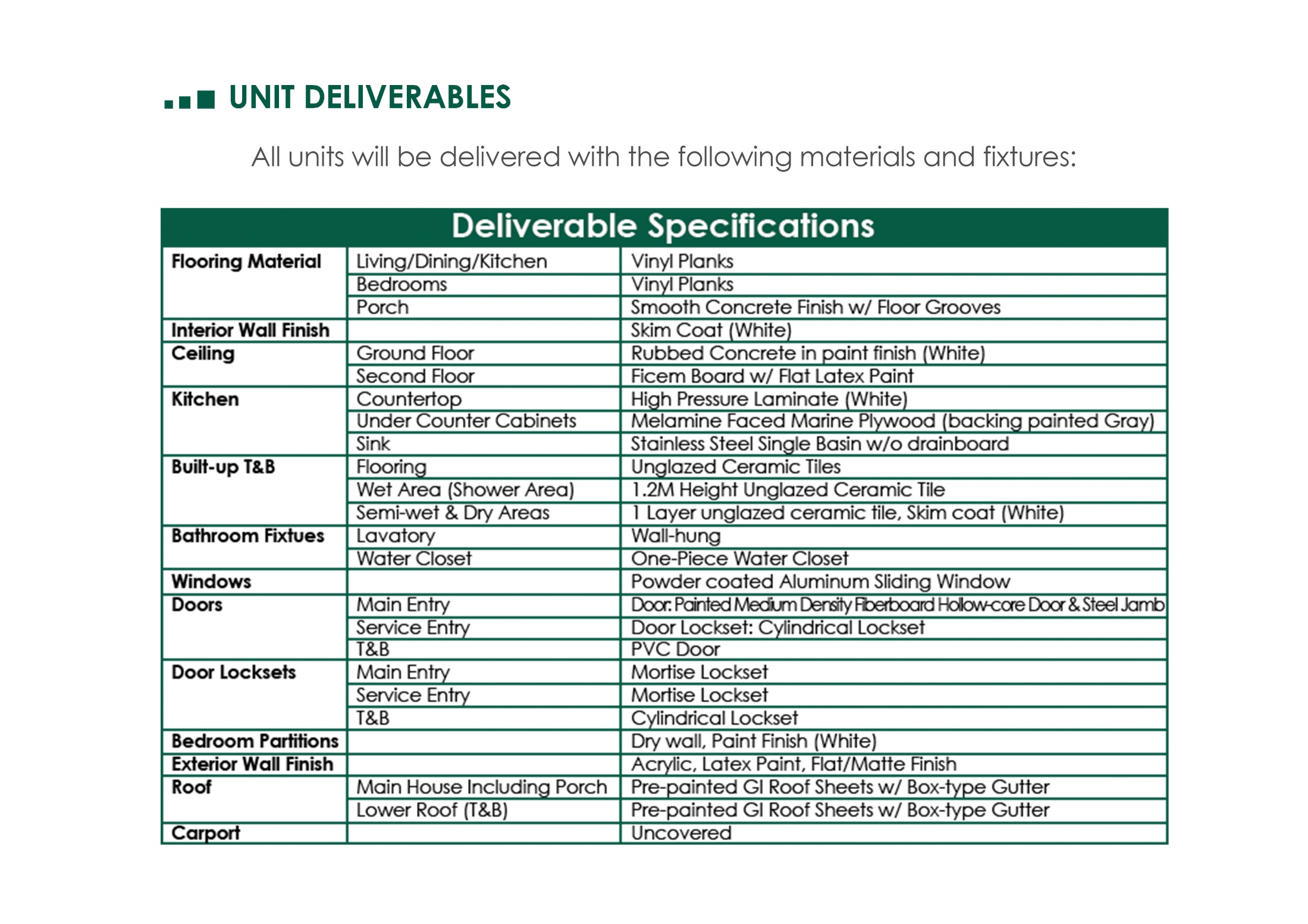 [Speaker Notes: Novaliches Estate]
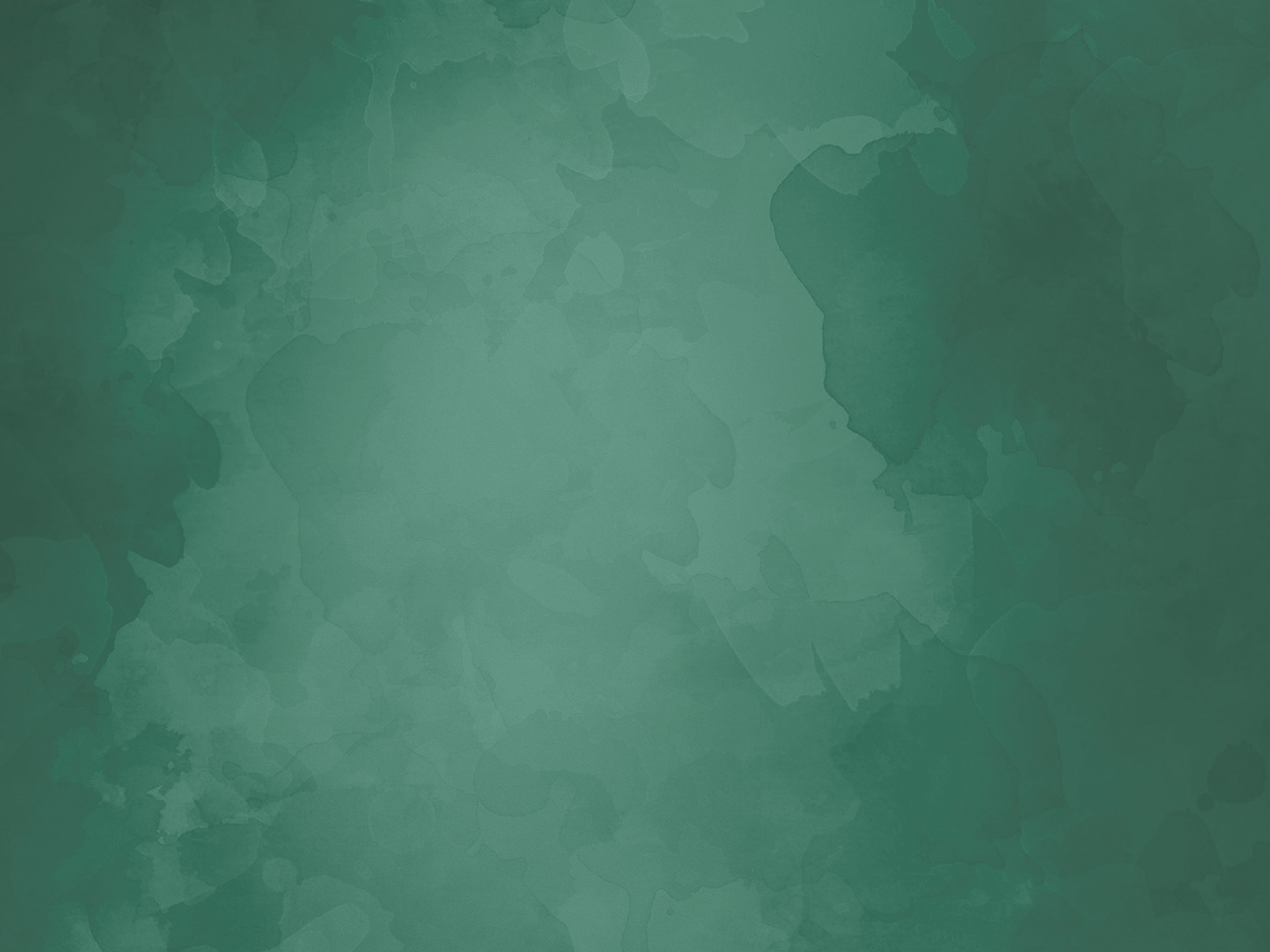 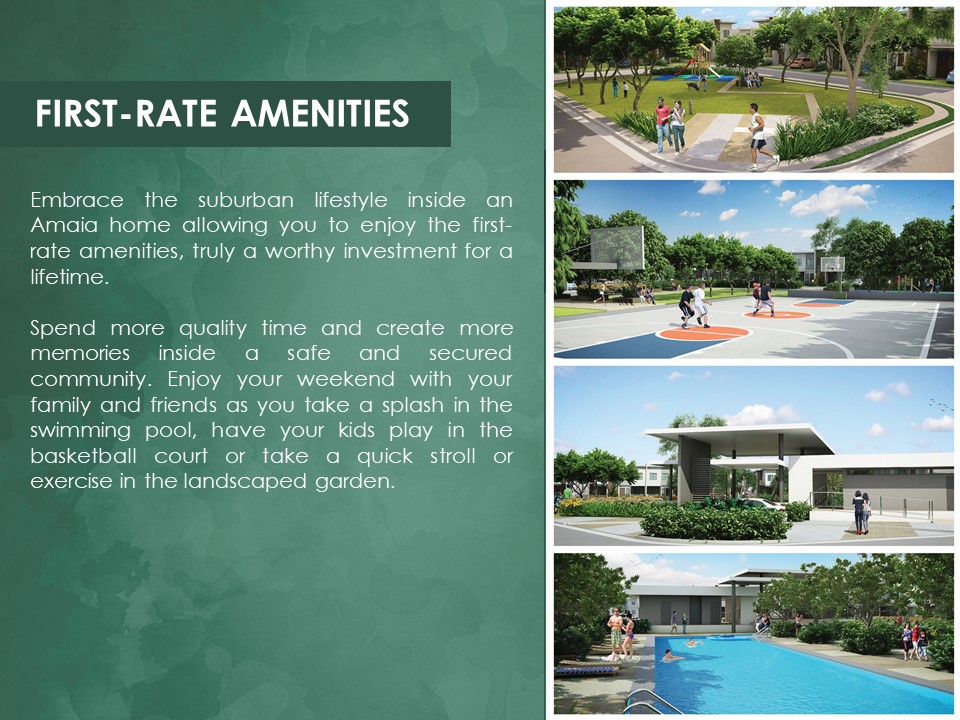 FIRST-RATE AMENITIES
Embrace the suburban lifestyle inside an Amaia home allowing you to enjoy the first-rate amenities, truly a worthy investment for a lifetime.

Spend more quality time and create more memories inside a safe and secured community. Enjoy your weekend with your family and friends as you take a splash in the swimming pool, have your kids play in the basketball court or take a quick stroll or exercise in the landscaped garden.
The above monthly amortization is computed based on 8.88% interest rate.
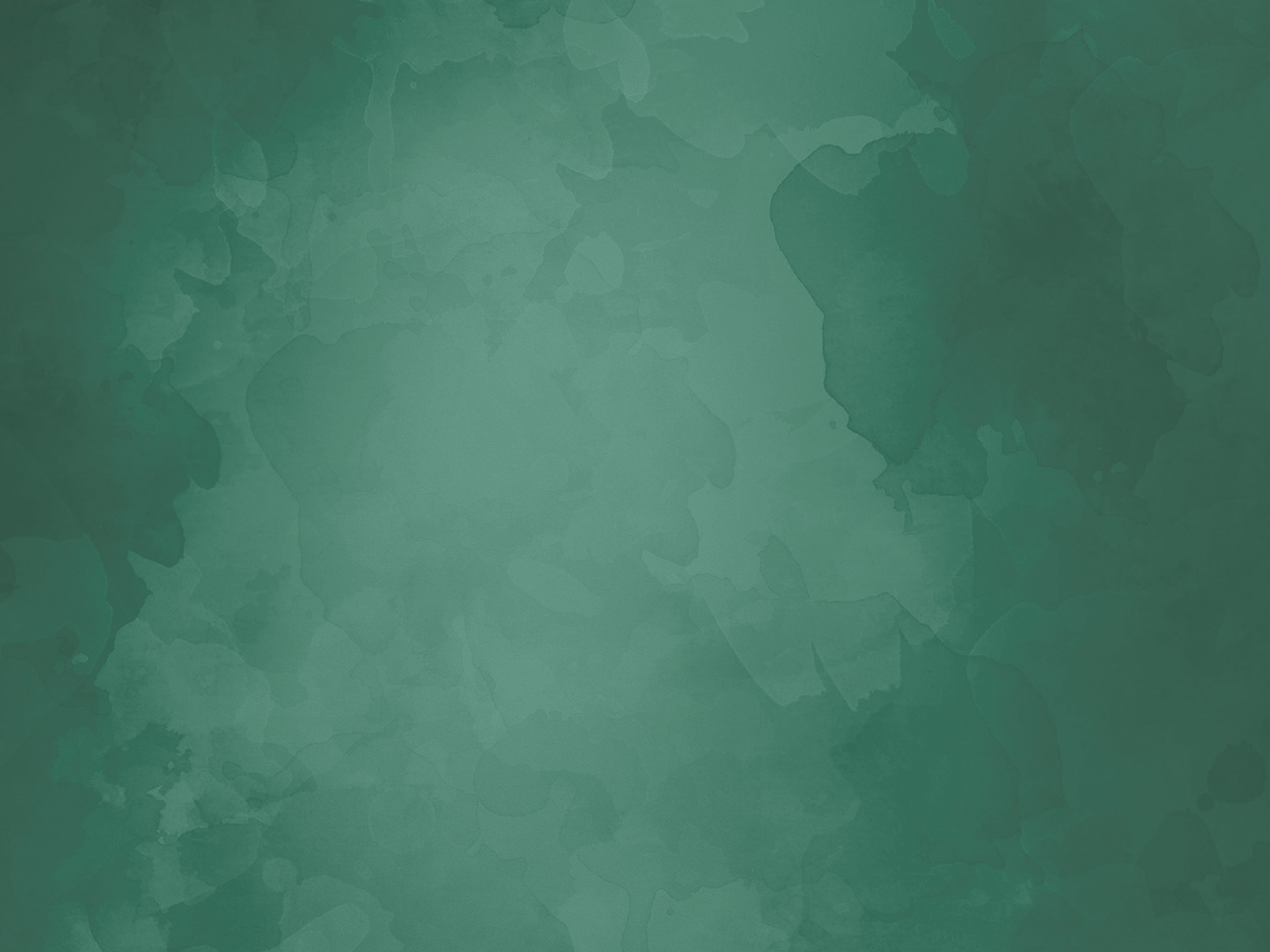 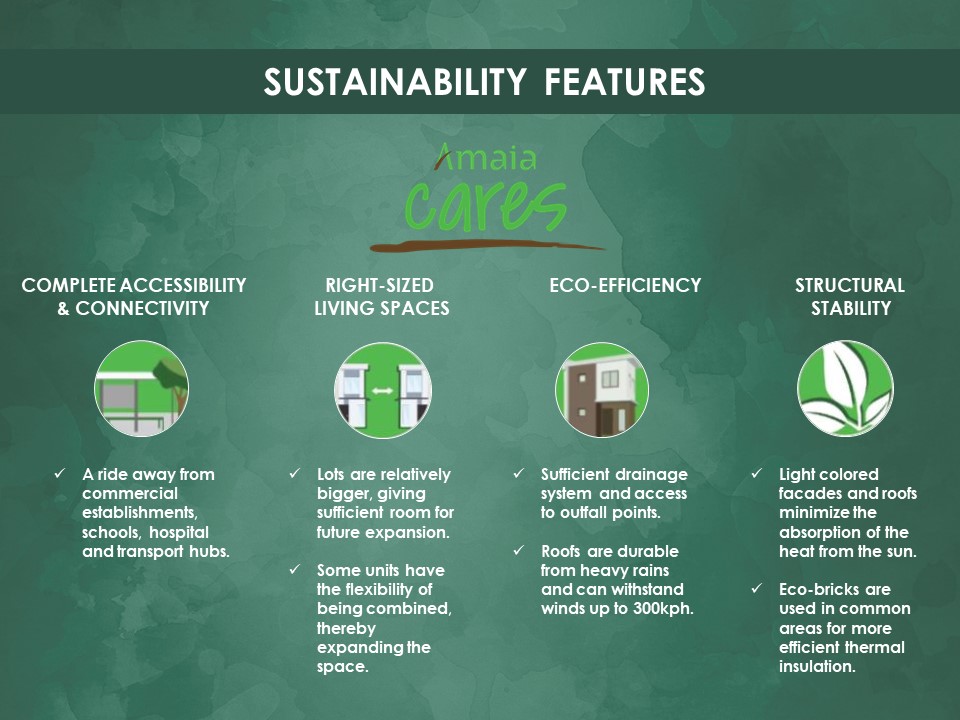 SUSTAINABILITY FEATURES
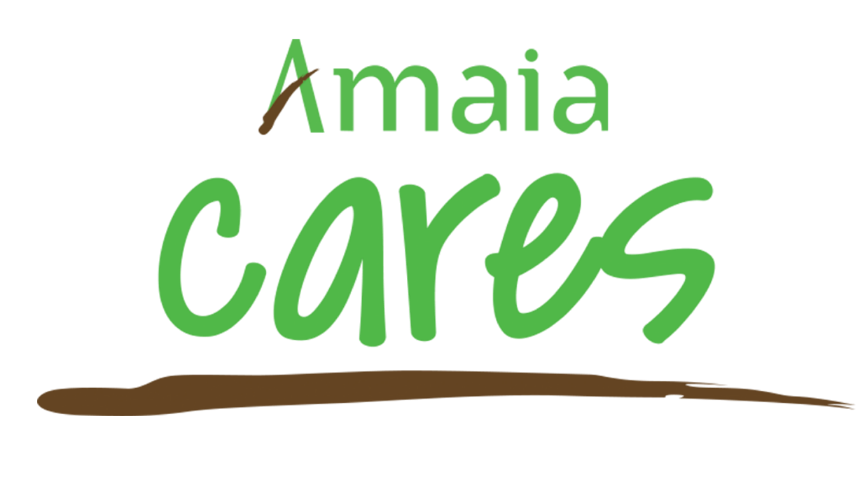 RIGHT-SIZED 
LIVING SPACES
ECO-EFFICIENCY
STRUCTURAL 
STABILITY
COMPLETE ACCESSIBILITY
& CONNECTIVITY
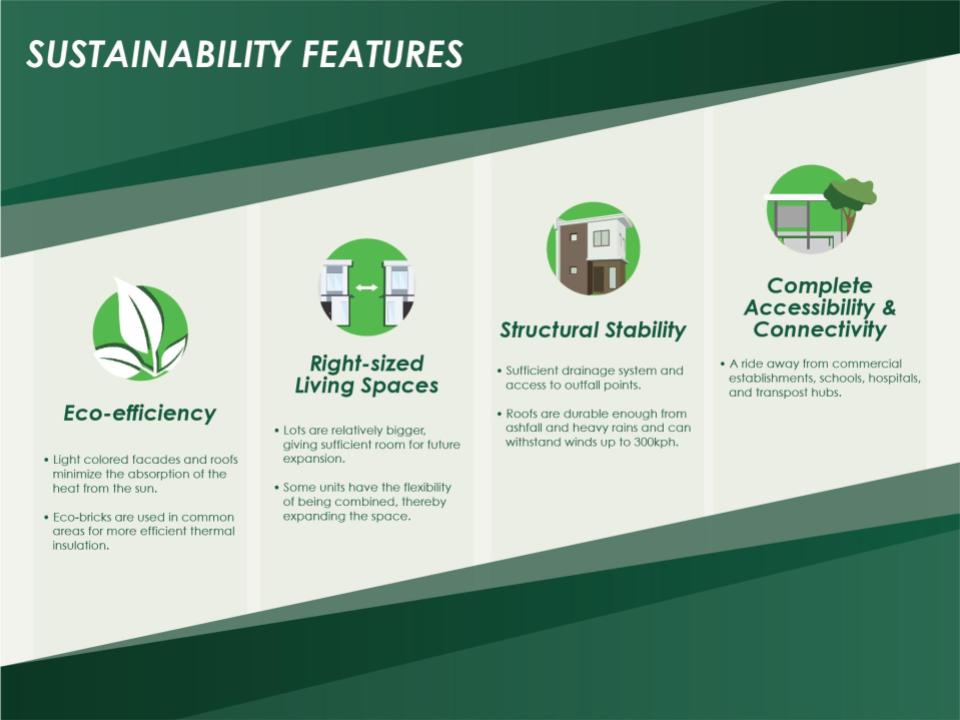 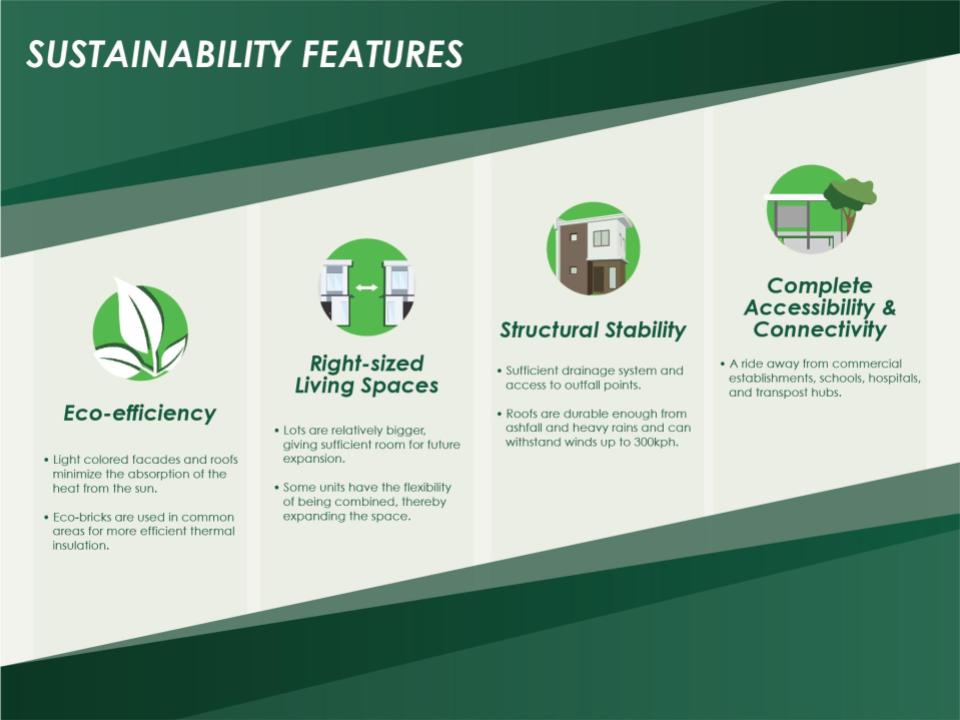 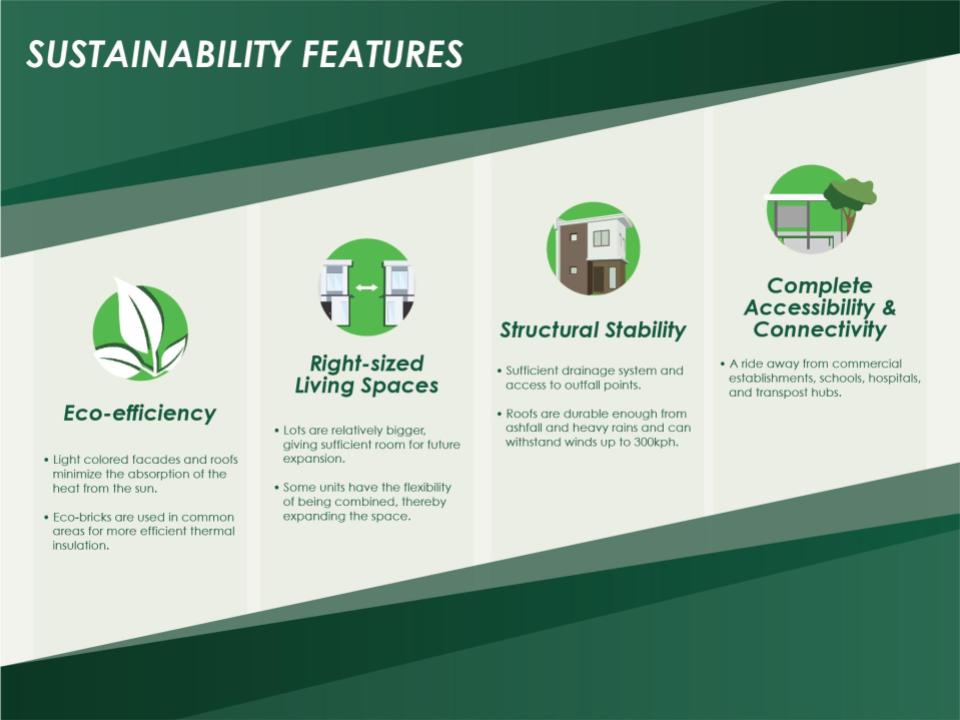 A ride away from commercial establishments, schools, hospital and transport hubs.
Lots are relatively bigger, giving sufficient room for future expansion.

Some units have the flexibility of being combined, thereby expanding the space.
Sufficient drainage system and access to outfall points.

Roofs are durable from heavy rains and can withstand winds up to 300kph.
Light colored facades and roofs minimize the absorption of the heat from the sun.

Eco-bricks are used in common areas for more efficient thermal insulation.
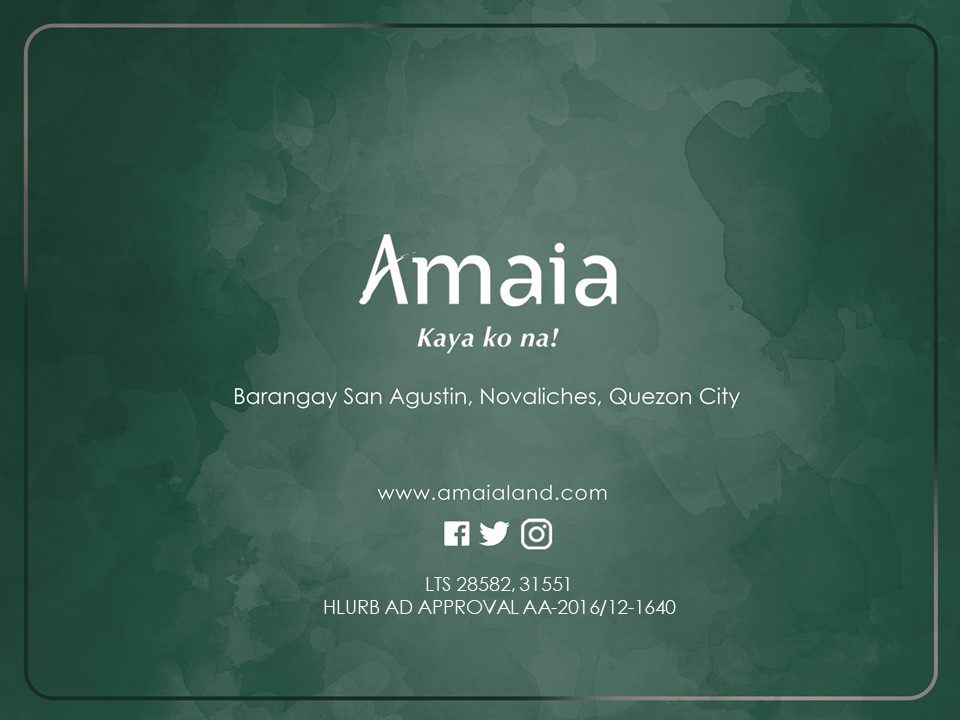 Amaia Series Novaliches
LTS 28582, 31551
HLURB AD APPROVAL AA-2016/12-1640
Project Address: Brgy. San Agustin, Novaliches, Quezon City